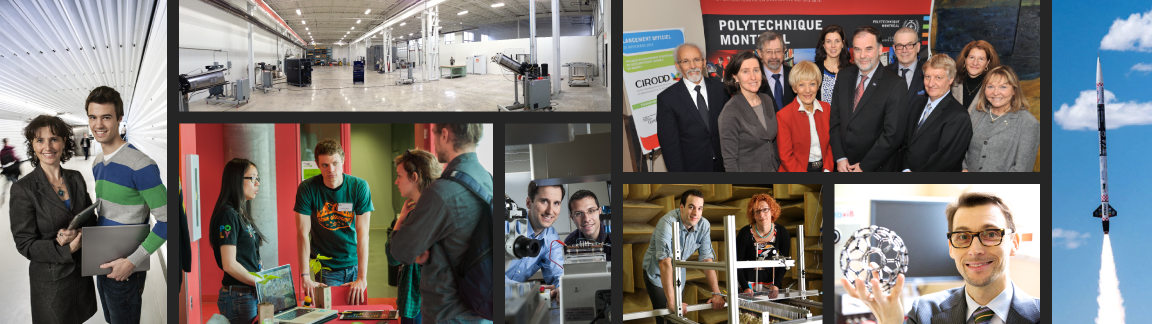 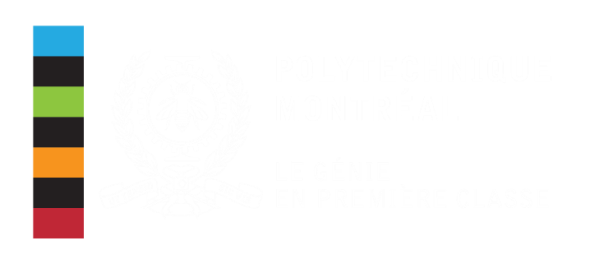 GPU accelerated application tracing
David Couturier
B. Eng.
Updated in May 2015
Content
Page 03  / Context
Page 10  / Objectives
Page 12  / Solution
Page 19  / Methodology
Page 22  / Results
Page 26  / Use Cases
Page 30  / Future Work
2
19/05/2015
Context: Heterogeneous Hardware
http://www.iconarchive.com/show/electronics-icons-by-double-j-design/CPU-icon.html :(https://creativecommons.org/licenses/by/4.0/)
http://www.iconarchive.com/show/bagg-and-boxs-icons-by-babasse/carte-graphique-icon.html :(http://creativecommons.org/licenses/by-nc-nd/4.0/)
3
19/05/2015
Context: Heterogeneous Hardware
NVIDIA : Tegra
Intel : Intel HD Graphics
Qualcomm : Snapdragon
AMD : « APU » (Accelerated processing unit)


Zynq (CPU + FPGA)
XeonPhi
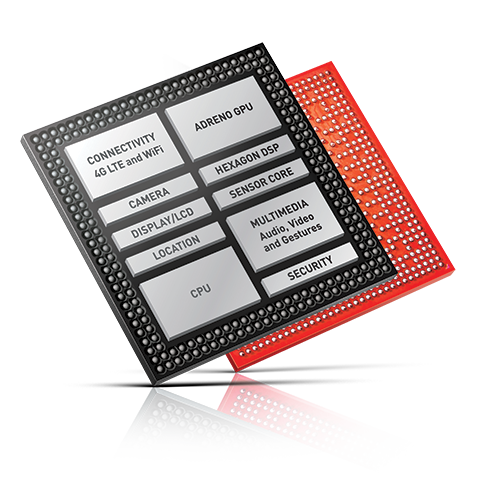 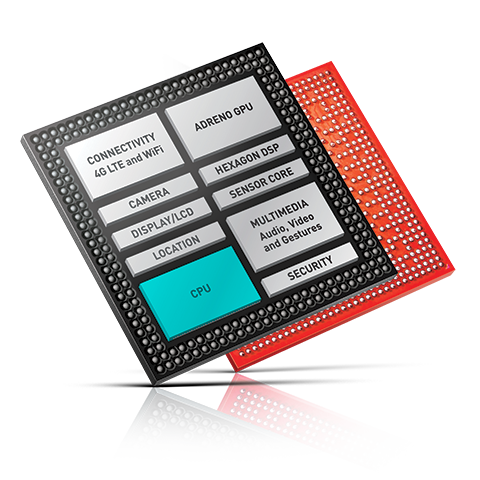 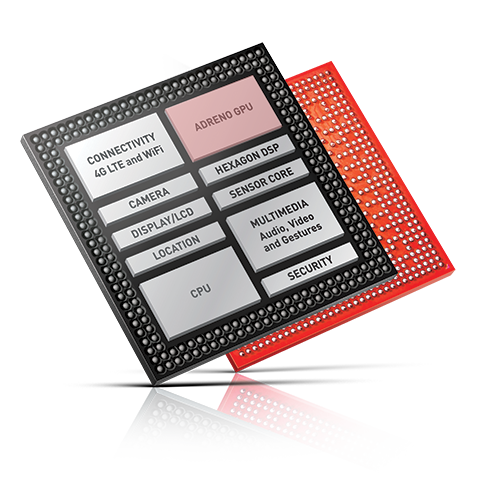 Snapdragon 810 (Qualcomm )
Source: qualcomm.com
4
19/05/2015
Context: Architecture
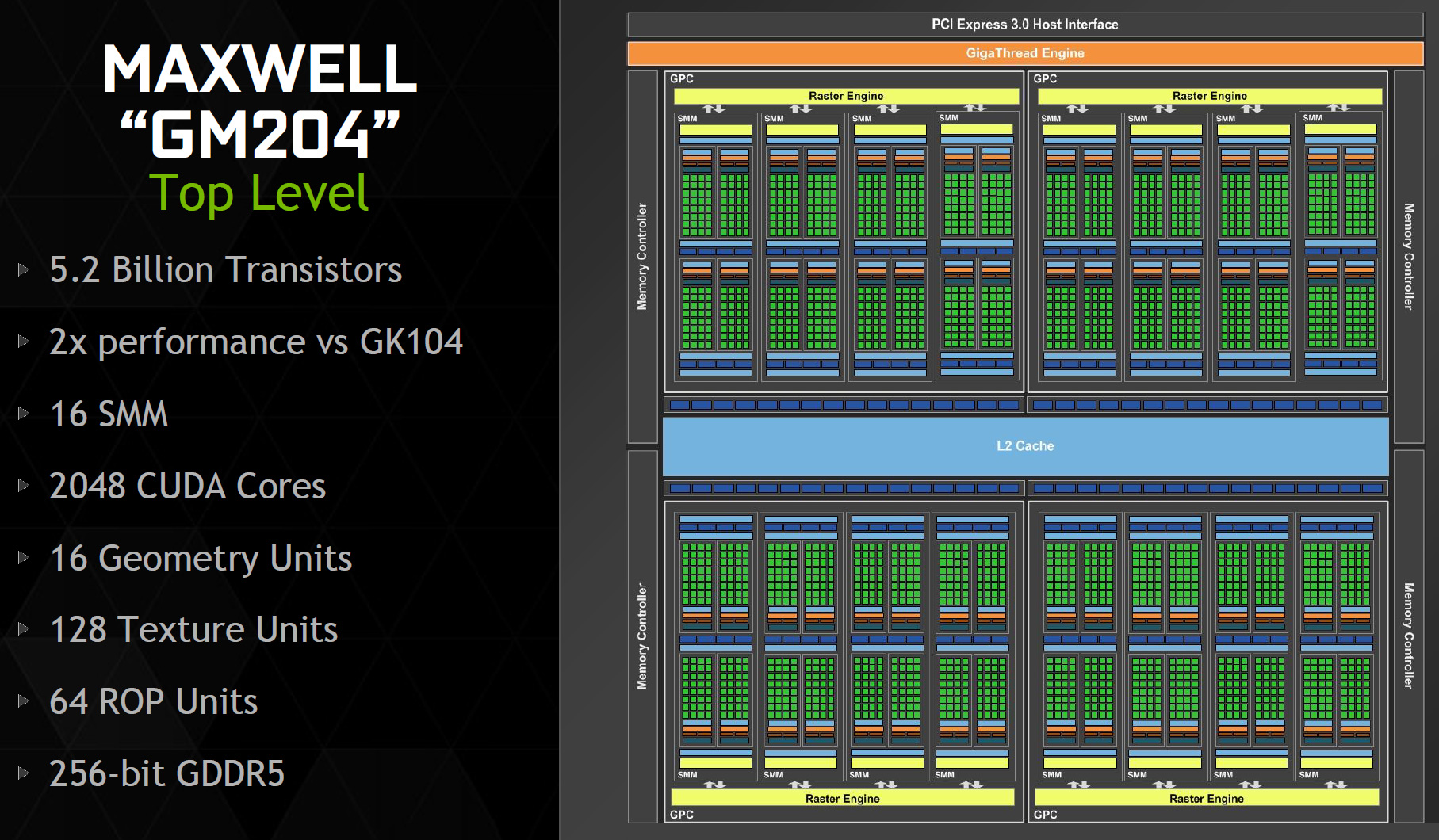 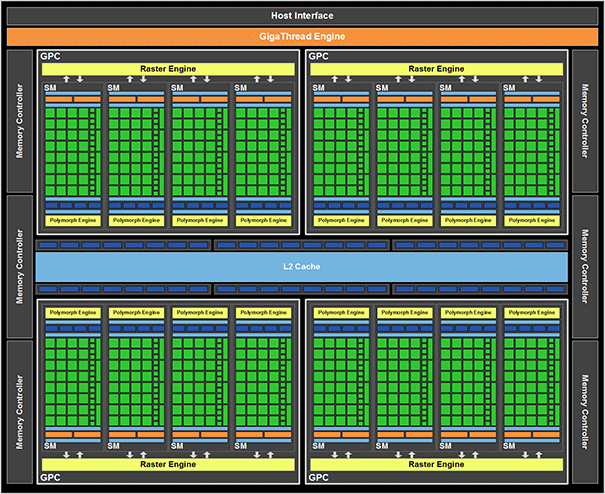 5
19/05/2015
Source: nvidia.com
[Speaker Notes: Source: Nvidia/GeForce]
Context: OpenCL
User Space
OpenCL Application
OpenCL
Kernel Space
Linux Kernel
Drivers (Graphic, Audio, …)
Hardware Layer
CPU
Sound card
GPU
…
6
19/05/2015
Context: TRACING
7
19/05/2015
Context: CPU Trace of Opencl application
Trace Compass:
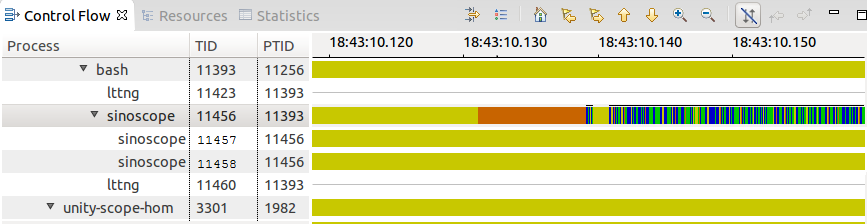 8
19/05/2015
Context: GPU Trace
CodeXL (AMD’s GPU tracing tool)

Limitations:
OpenCL application has to be launched by CodeXL

Recording trace performance for largetraces

AMD GPU only
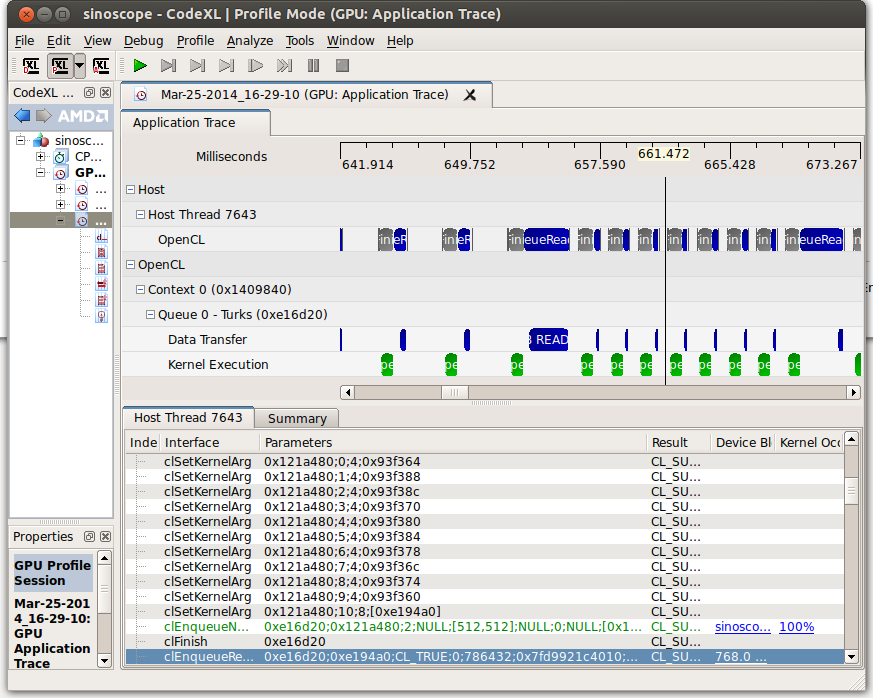 9
19/05/2015
Objective: Unified trace
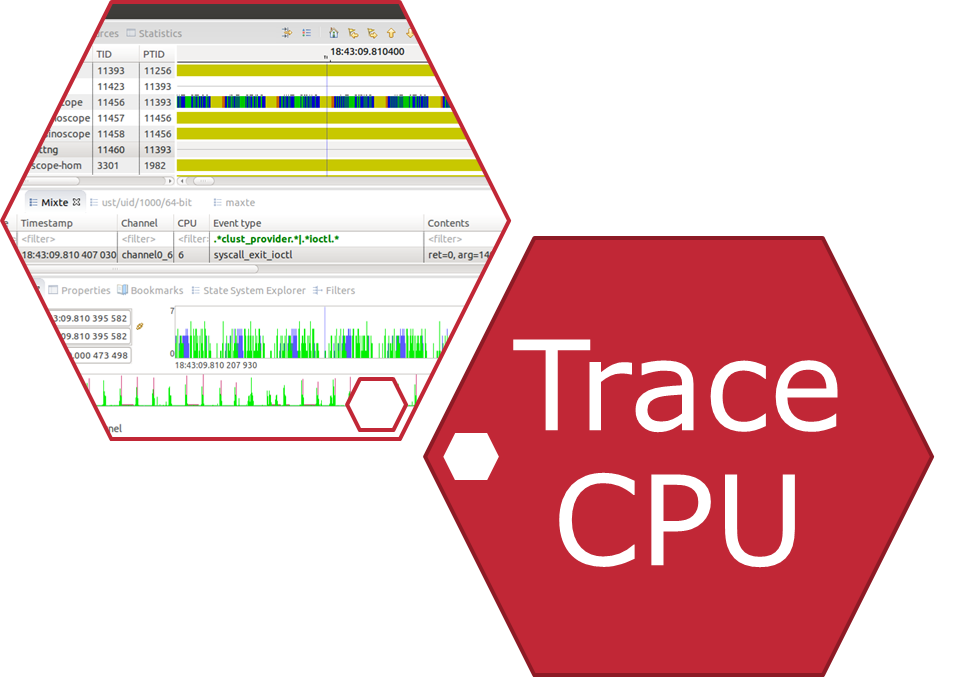 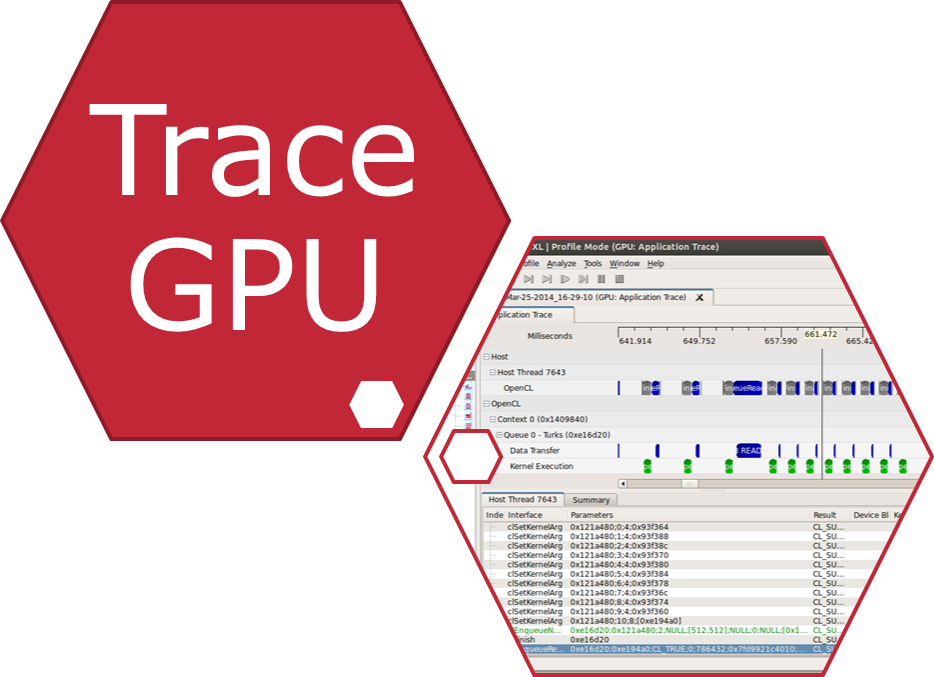 10
19/05/2015
Secondary Objectives
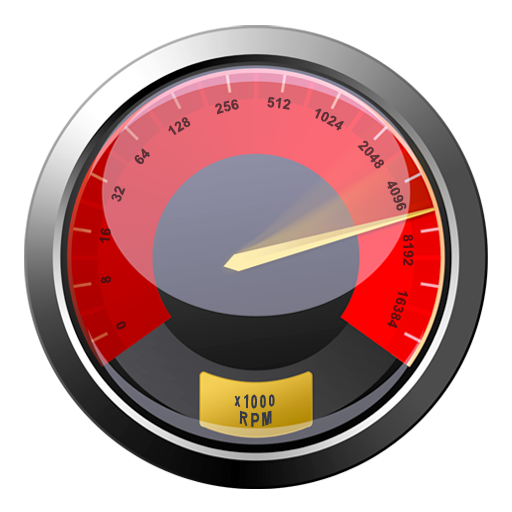 Performance
Minimal overhead on the system
Problem solving
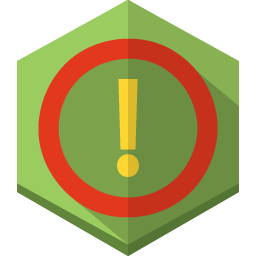 11
19/05/2015
Solution: Opencl profiling
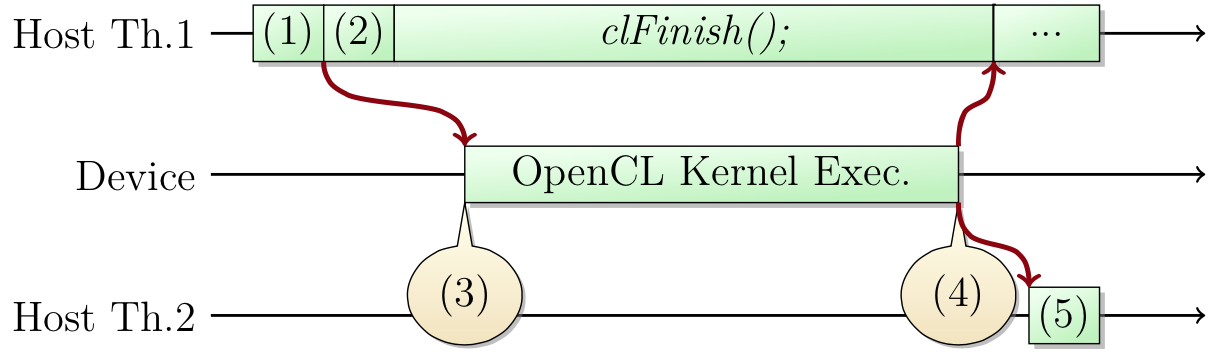 clGetEventProfilingInfo
Task’s enqueued time
Task’s submission time
Task’s start time
Task’s end time
12
19/05/2015
Solution: Non monotonic profiling
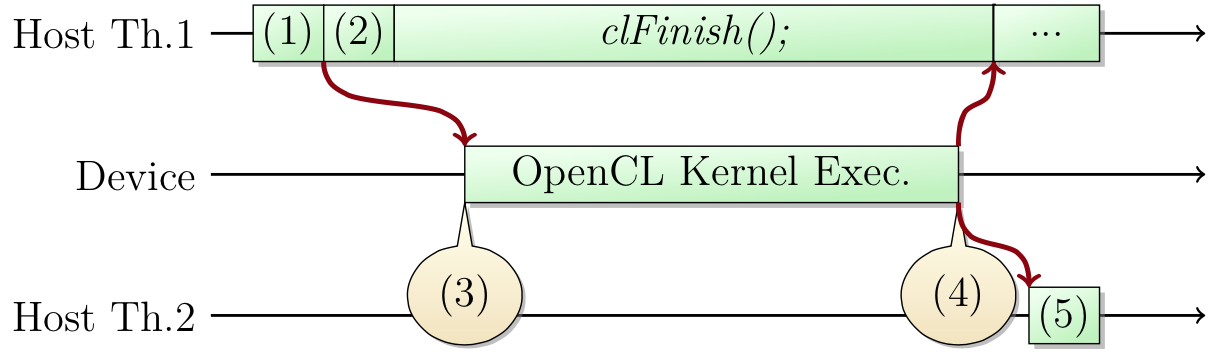 13
19/05/2015
Solution: Host-Device synchronization
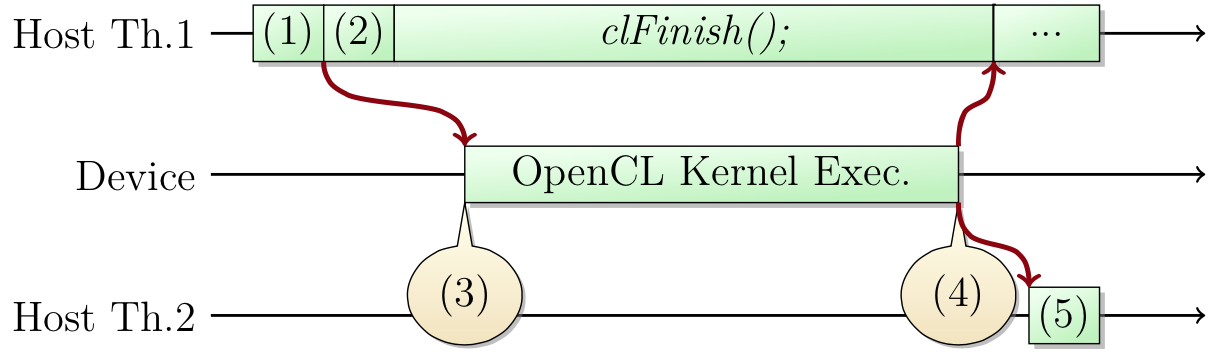 14
19/05/2015
Solution: Dynamic symbol overloading
User Space
OpenCL Application
CLUST
OpenCL
Kernel Space
Linux Kernel
Drivers (Graphic, Audio, …)
Hardware Layer
CPU
Sound card
GPU
…
15
19/05/2015
Solution: Synchronous API call
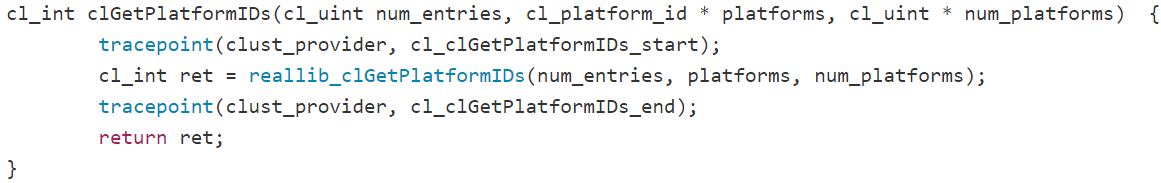 16
19/05/2015
Solution: asynchronous API call
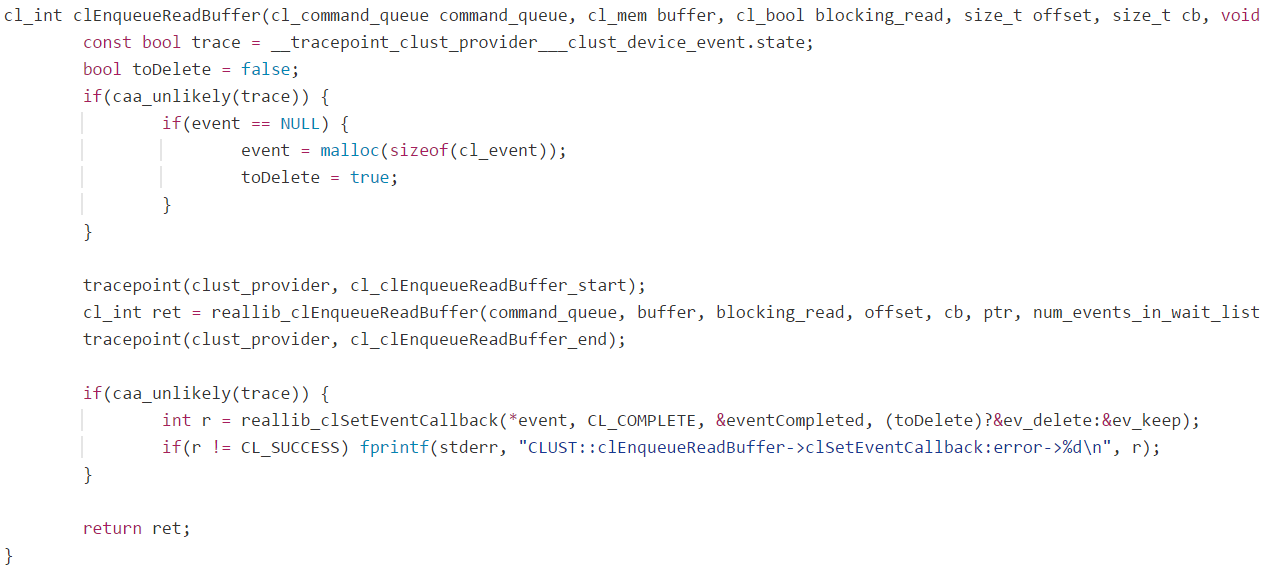 17
19/05/2015
Solution: Asynchronous API call & Callback function
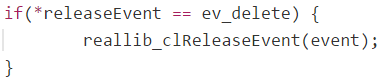 18
19/05/2015
MethodologyConfiguration
Intel i7-4770 with HD Graphics 4600 integrated graphics
32 GB DDR3 RAM
Ubuntu 14.04 (Kernel 3.18.4 + patch)
Beignet v1.0.2 OpenCL drivers + patch
LTTng v2.6.0-rc1

Monotonic clock

1000s of iterations measured many times to acquire statistics
19
19/05/2015
MethodologyMeasuring synchronous function overhead
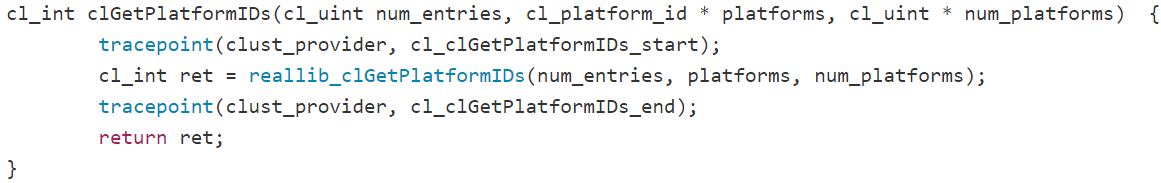 20
19/05/2015
MethodologyMeasuring asynchronous function overhead
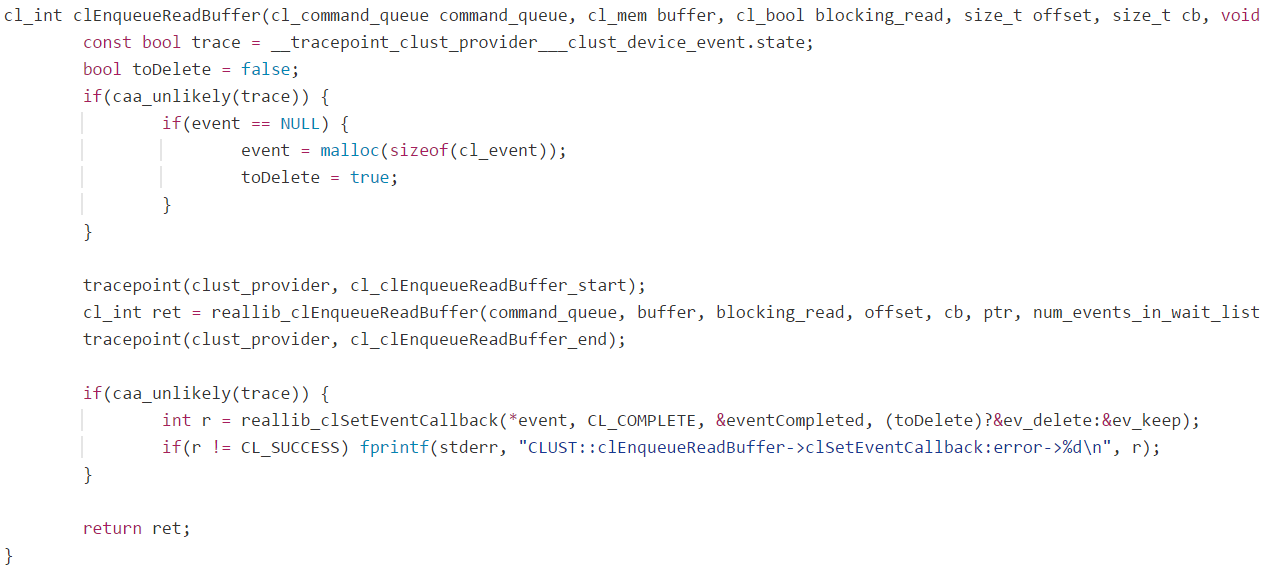 21
19/05/2015
Results: CLUST Overheadsynchronous functions
 ~ 1 ns overhead per inactive UST tracepoint ~ 180 ns overhead per active UST tracepoint
22
19/05/2015
Results: CLUST Overheadasynchronous functions
 [3.6, 56.4] ns overhead per « preloaded » asynchronous call* ~ 7030 ns overhead per traced asynchronous call
23
19/05/2015
Results: CLUST OverheadReal Opencl application
24
19/05/2015
[Speaker Notes: 14 appels synchrones par itération
2 appels asynchrones par itération 14 x 360 ns + 2 x 7030 ns = 19 100 ns]
Results: CLUST OverheadReal Opencl application (…)
25
19/05/2015
Use cases
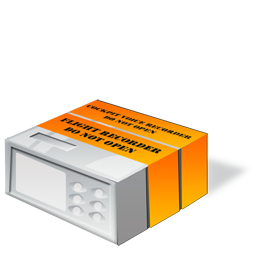 System-wide unified tracing

Flight recording mode
24/7 volatile recording
Hard drive dump when required

OpenCL application optimization

OpenCL application debugging
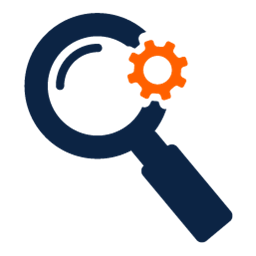 26
19/05/2015
Use case: Ressource sharing
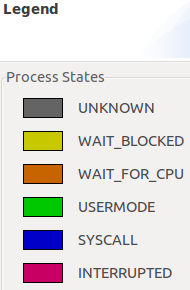 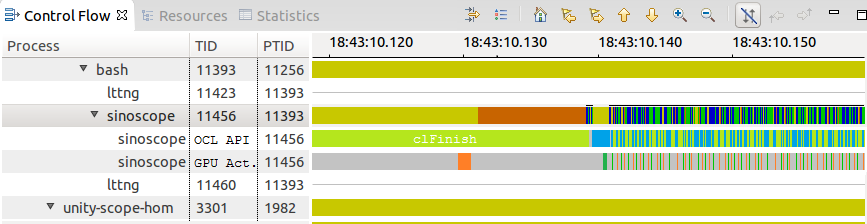 27
19/05/2015
Use case: CPU Preemption
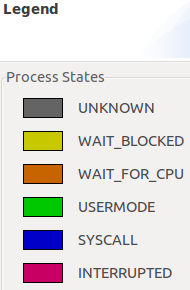 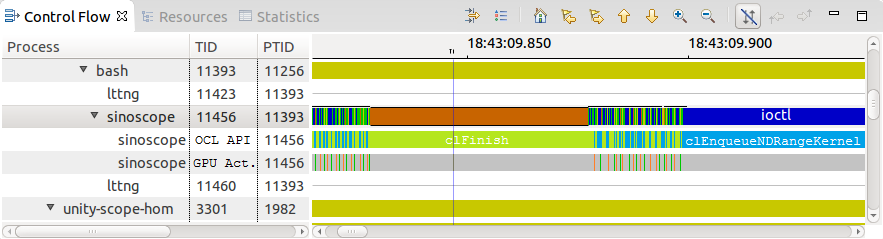 28
19/05/2015
Use case: Opencl pipeline usage maximisation
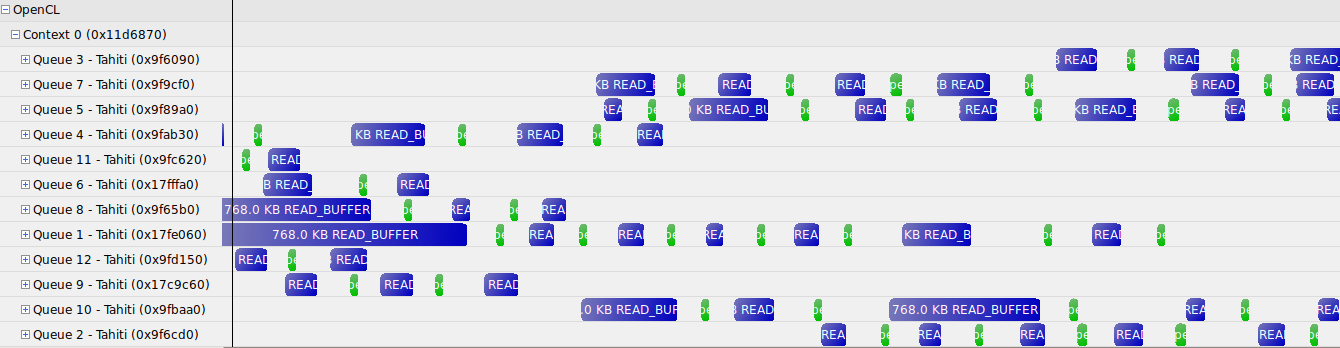 29
19/05/2015
[Speaker Notes: Chevauchement de transferts de données et d’exécution de noyau openCL]
Future work
Trace analysis utilities

Hardware performance counter data acquisition

OpenCL 2.0 support

OpenGL tracing
Vulkan API

Heterogeneous computing framework
CPU-GPU
CPU-DSP
…
30
19/05/2015
[Speaker Notes: Chevauchement de transferts de données et d’exécution de noyau openCL]
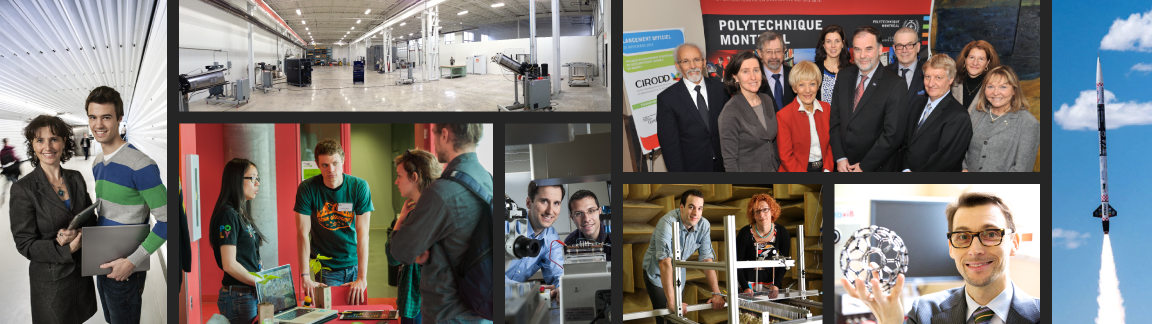 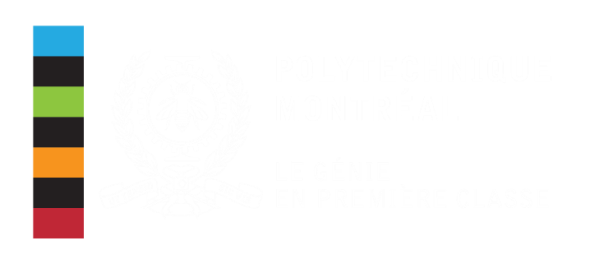 Questions?
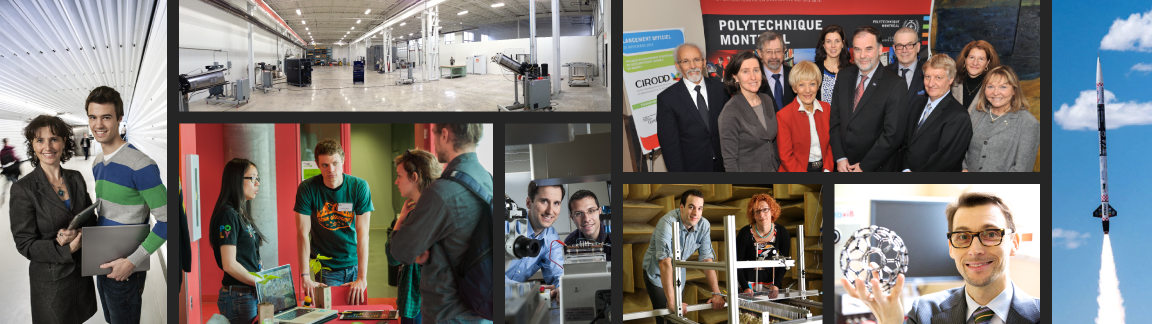 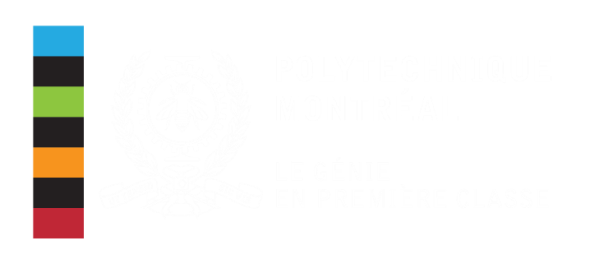 Thank you!